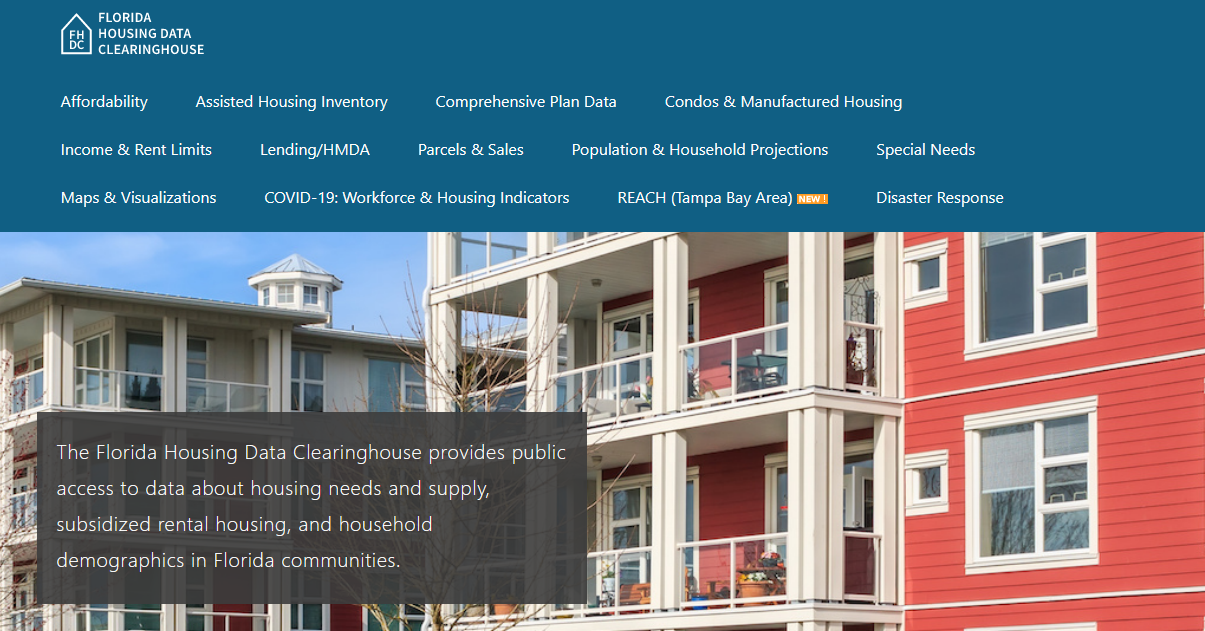 Leon County Housing Trends
Shimberg Center for Housing Studies
June 2024
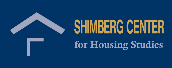 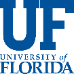 Leon County home prices have been much more stable than statewide prices.
Florida
Leon County
Median Single Family Home Sale Price, Florida, Leon County, and Tallahassee, 2003-2023 (2023$)
Source: Shimberg Center analysis of Florida Department of Revenue, Sales Data Files. All values in 2023 dollars to correct for inflation.
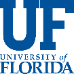 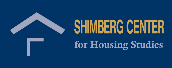 Affordable Housing Terminology
Housing is usually considered to be affordable if it costs no more than 30% of household income.
Cost burdened: Paying more than 30% of income for owner or renter costs
Severely cost burdened: Paying more than 50% of income 
Area median income (AMI): Used to create standard income measures across places and household sizes, expressed as % AMI
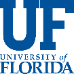 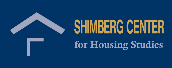 2024 Tallahassee Metro Area Income (% AMI) & Housing Cost Limits
http://flhousingdata.shimberg.ufl.edu/income-and-rent-limits
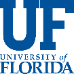 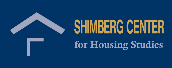 Very low-income renters make up the largest group of cost-burdened households (paying more than 30% of income for housing), even excluding student renters.
Households by Tenure, Income (% AMI), and Cost Burden, Leon County, 2021
Notes: “Student-headed” refers to non-family renter households headed by a full-time student. Counts of owner households headed by students are not statistically significantly different from zero. 
Source: Shimberg Center tabulation of U.S. Census Bureau, 2021 American Community Survey
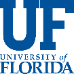 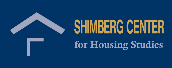 Housing costs outpace wages for many occupations.
Leon County housing wage: $22.62/hour
A full-time worker would need to earn this amount to rent a typical 2BR apartment (HUD Fair Market Rent 2023: $1,176/mo).
Median wage for Leon County, 2023: $19.92/hour. A full-time, year-round worker with this wage can afford $1,036 in rent.
Sources: National Low Income Housing Coalition, Out of Reach; Shimberg Center tabulation of Florida Department of Economic Opportunity, Occupational Employment and Wage Statistics
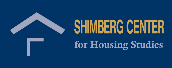 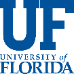 How much can workers afford to pay for housing each month?
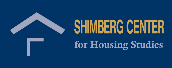 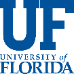 Source: Shimberg Center tabulation of Florida Department of Economic Security, Occupational Employment Statistics & Wages. Based on median wage for occupations in Leon County. Assumes full-time worker, 30% of income spent on housing costs.
Eviction & foreclosure fell sharply in Q2 2020 during the state moratorium, then increased when filings were permitted again. Eviction filings have now risen above pre-pandemic levels, while foreclosure filings remain slightly below pre-pandemic levels.
Eviction & Foreclosure Filings, Leon County
Source: Shimberg Center tabulation of filing data from Florida Clerks & Comptrollers and Office of the State Courts Administrator.
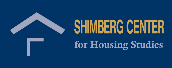 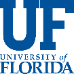 Building a Local Housing System: The Affordable Housing Continuum
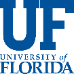 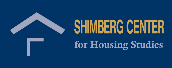 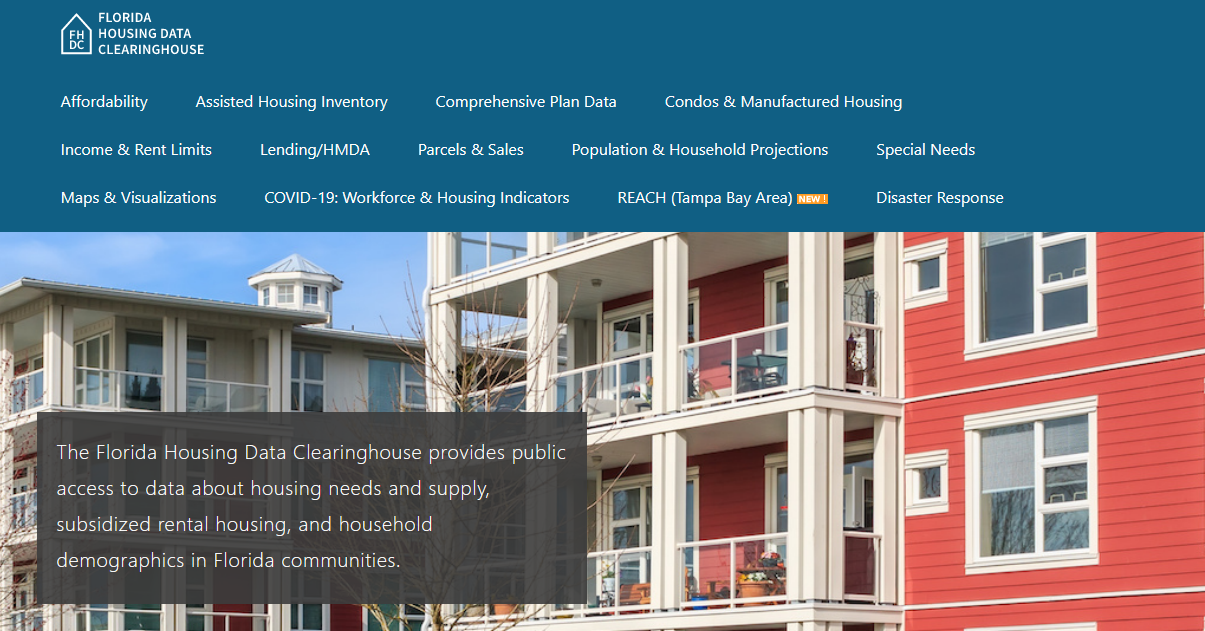 Contact
Contact Us
352-273-1192
Main site: http://www.shimberg.ufl.edu
Data clearinghouse: http://flhousing.data.shimberg.ufl.edu
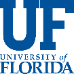 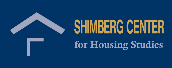